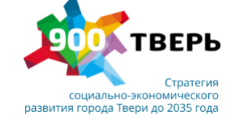 Показатели достижения целей 
социально-экономического развития города Твери 
и индикаторы оценки эффективности реализации 
Стратегии социально - экономического развития города Твери до 2035 года
(за 2020 год)
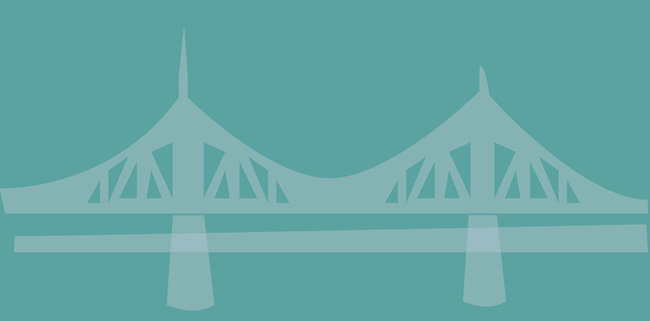 → ЧЕЛОВЕЧЕСКИЙ КАПИТАЛ 2020
→ ПРОСТРАНСТВО 2020
→ РЫНКИ И ИНСТИТУТЫ 2020
→ ИННОВАЦИИ И ИНФОРМАЦИЯ 2020
* Значения показателя предоставляются Тверьстатом. 
 Данные за 2020 год согласно Федеральному плану статистических работ будут предоставлены в августе 2021 года.
→ ФИНАНСОВЫЙ КАПИТАЛ 2020
→ 2020 год: ОСНОВНЫЕ ИТОГИ
В 2020 году План по достижению установленных показателей выполнен по 14 из 23 показателей.
По показателю «Доля инновационных товаров, работ в общем объеме отгруженных товаров организаций промышленного производства» данные будут предоставлены Тверьстатом в III квартале 2021 года. 
Не достигнут уровень планируемых значений  показателей 2020 года из-за пандемии коронавируса, повлекшей масштабные ограничения и запреты в экономической деятельности хозяйствующих субъектов, самоизоляцию граждан. Наиболее глубокие изменения произошли в сфере сбыта (поставок) товаров и услуг, снижения уровня занятости отдельных категорий граждан и доходов населения. Данные изменения оказали негативное влияние на:                      
уровень безработицы;
число субъектов МСП  в расчете на 10 тыс. человек населения;
оборот общественного питания в сопоставимых ценах; 
объем отгруженной продукции собственного производства в действующих ценах);
долю собственных  (налоговых и неналоговых) доходов в общем объеме бюджетных доходов (близко к фактическому выполнению плана (факт - 41,4%, при плане - 43,9%);
загрузку номерного фонда коллективных средств размещения;
степень износа инженерных сетей.
Вместе с тем, корректировка показателей на долгосрочный период в связи с развитием эпидемиологической ситуации в настоящее время не требуется, т.к. не разработаны сценарные условия функционирования экономики РФ (прогноз дефляторов, показатели инфляции и системы цен, индексация регулируемых цен и тарифов на продукцию и услуги). Пересчет показателей в длительной динамике, оценка которых будет основана на  низких базовых значениях отчетного года, будет некорректным. 
С учетом результатов мониторинга показателей Стратегии по итогам 2020 года основной задачей в 2021 году является достижение баланса между антикризисными мерами и долгосрочными стратегическими задачами развития. 
Ключевым приоритетом работы выступает реализация комплекса мероприятий
Плана по реализации Стратегии социально-экономического развития города Твери
 до 2035 года.
СПАСИБО ЗА ВНИМАНИЕ